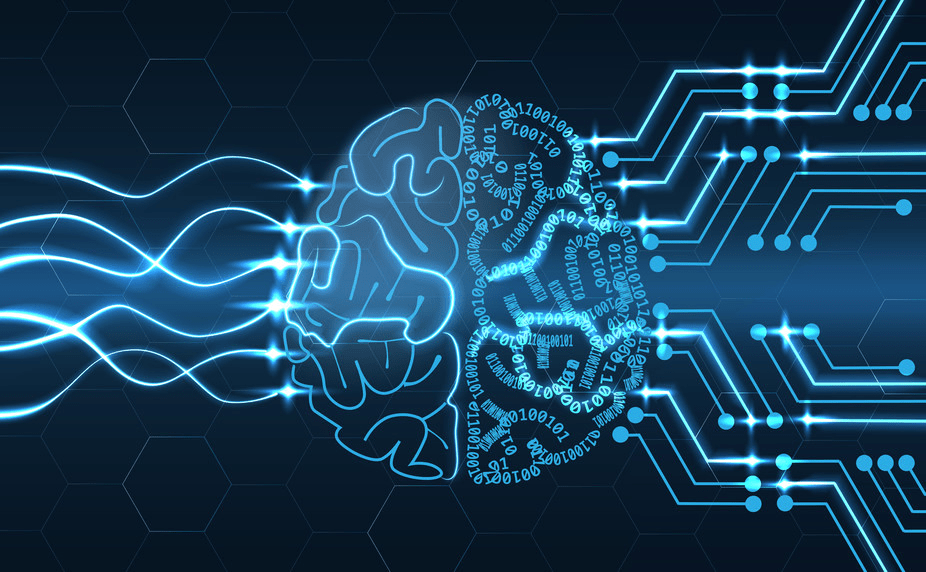 Utiliser l’intelligence artificielle pour déchiffrer les mystères de l’Univers
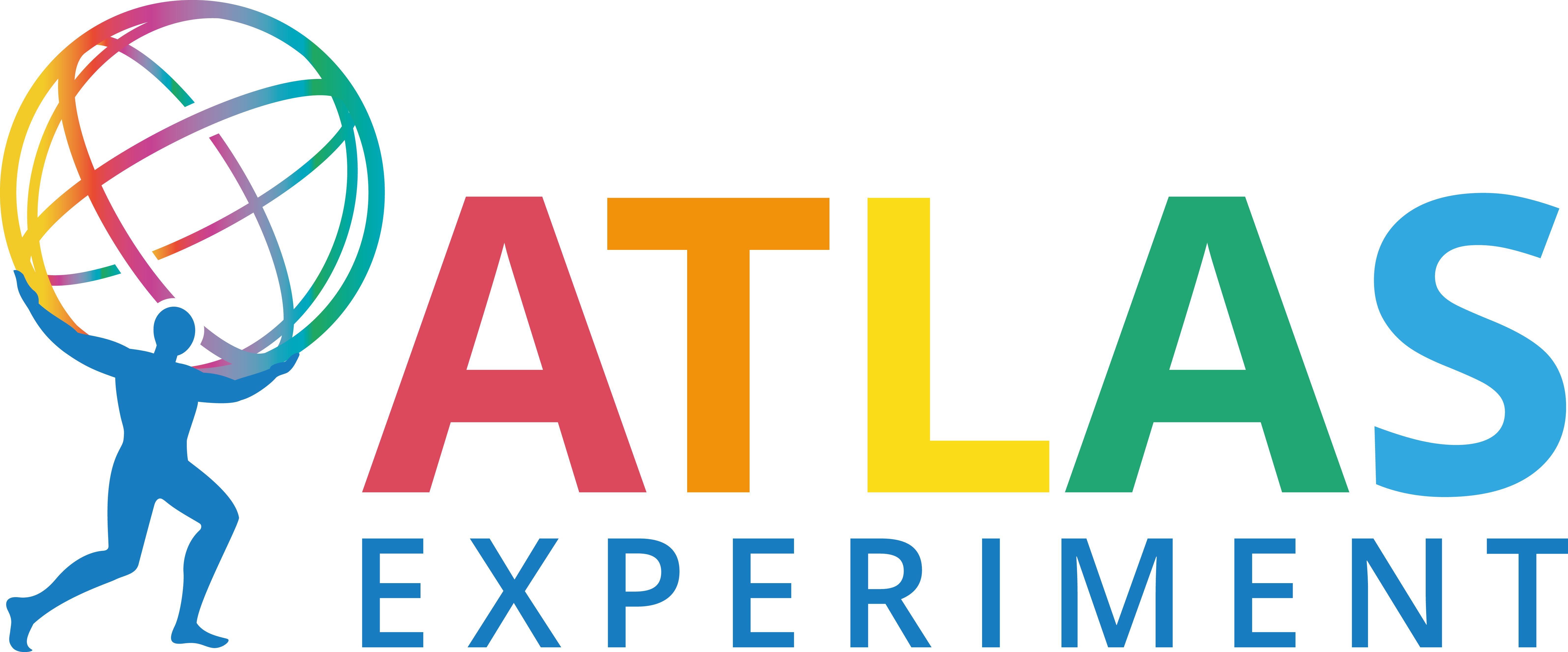 1
Groupe UNIGE ATLAS: section Golling
[Speaker Notes: Lasissant passer en revue l’année 2016 avec le group ATLAS]
LHC – performance extraordinaire
Presque 100 fb-1 à 13 TeV au total
Possible de doubler les données en 2018!
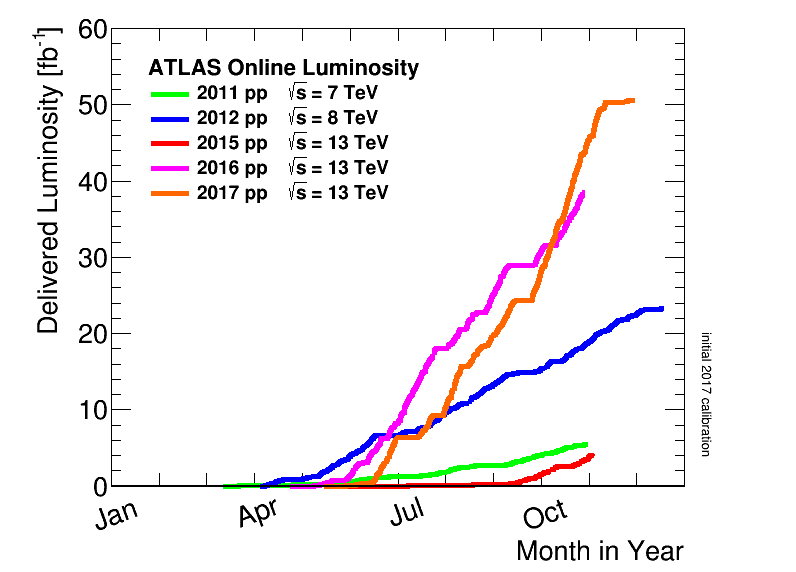 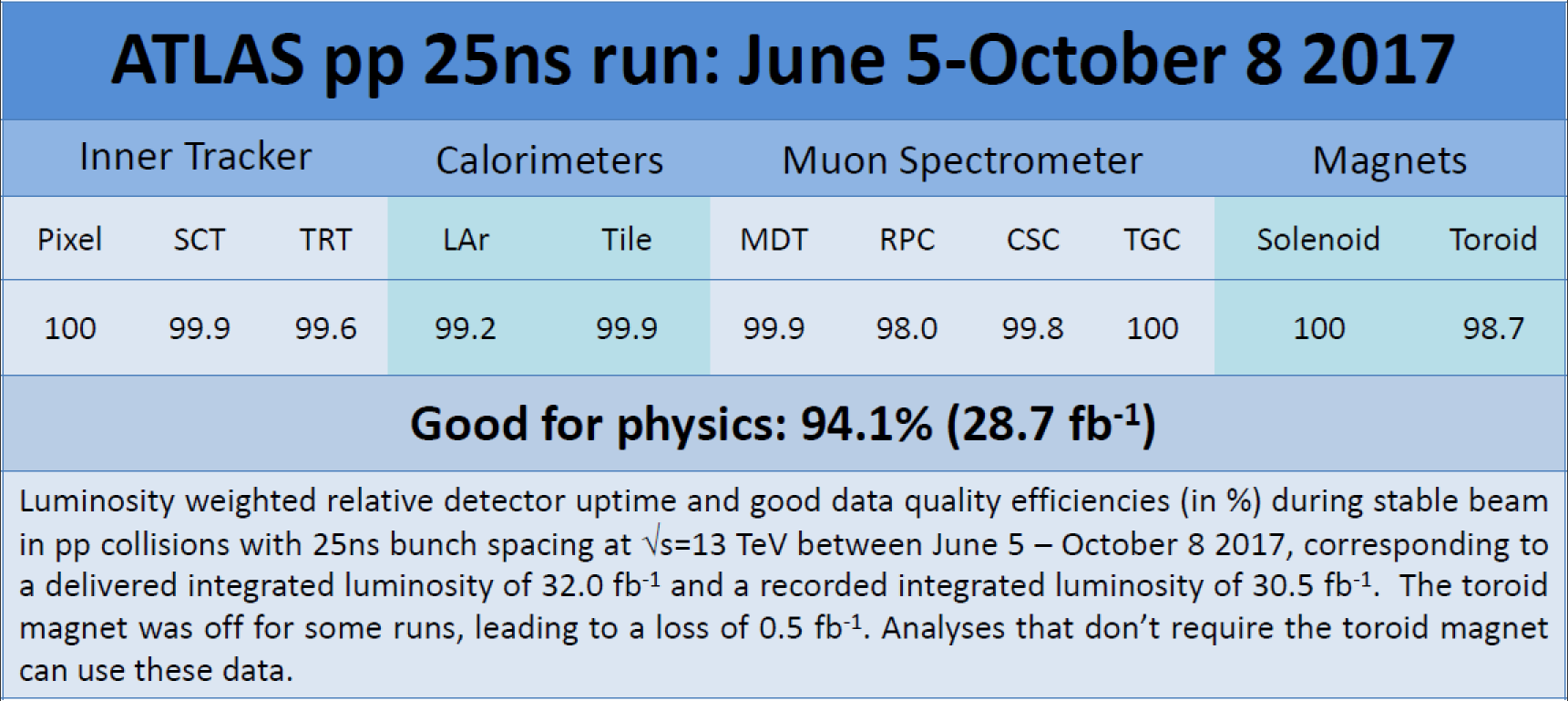 Prise de données à haute efficacité
Pileup – mot de l’année!
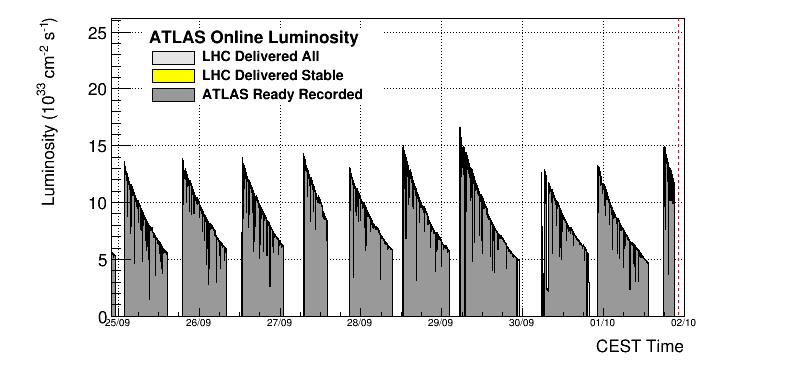 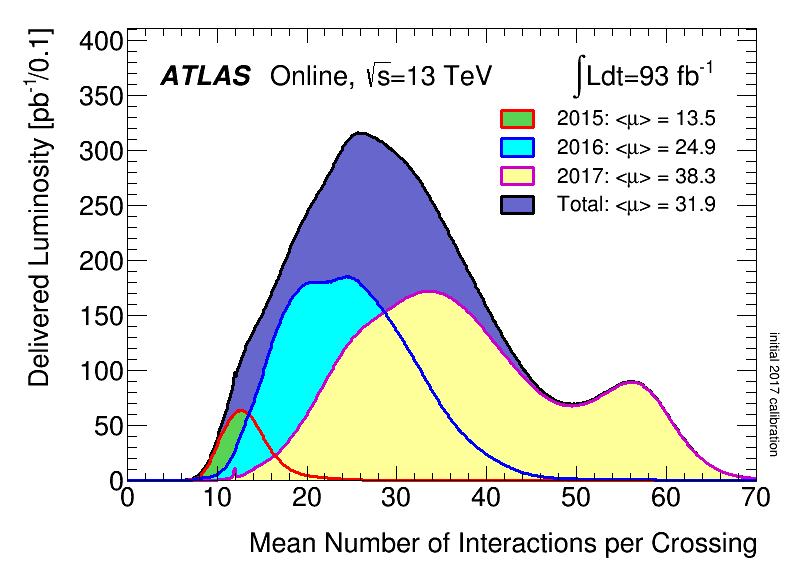 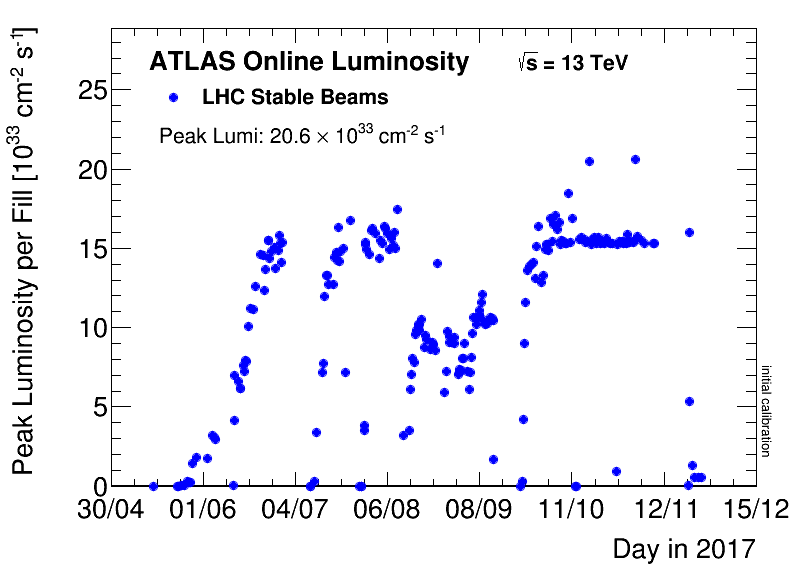 Des runs de rêve!
2
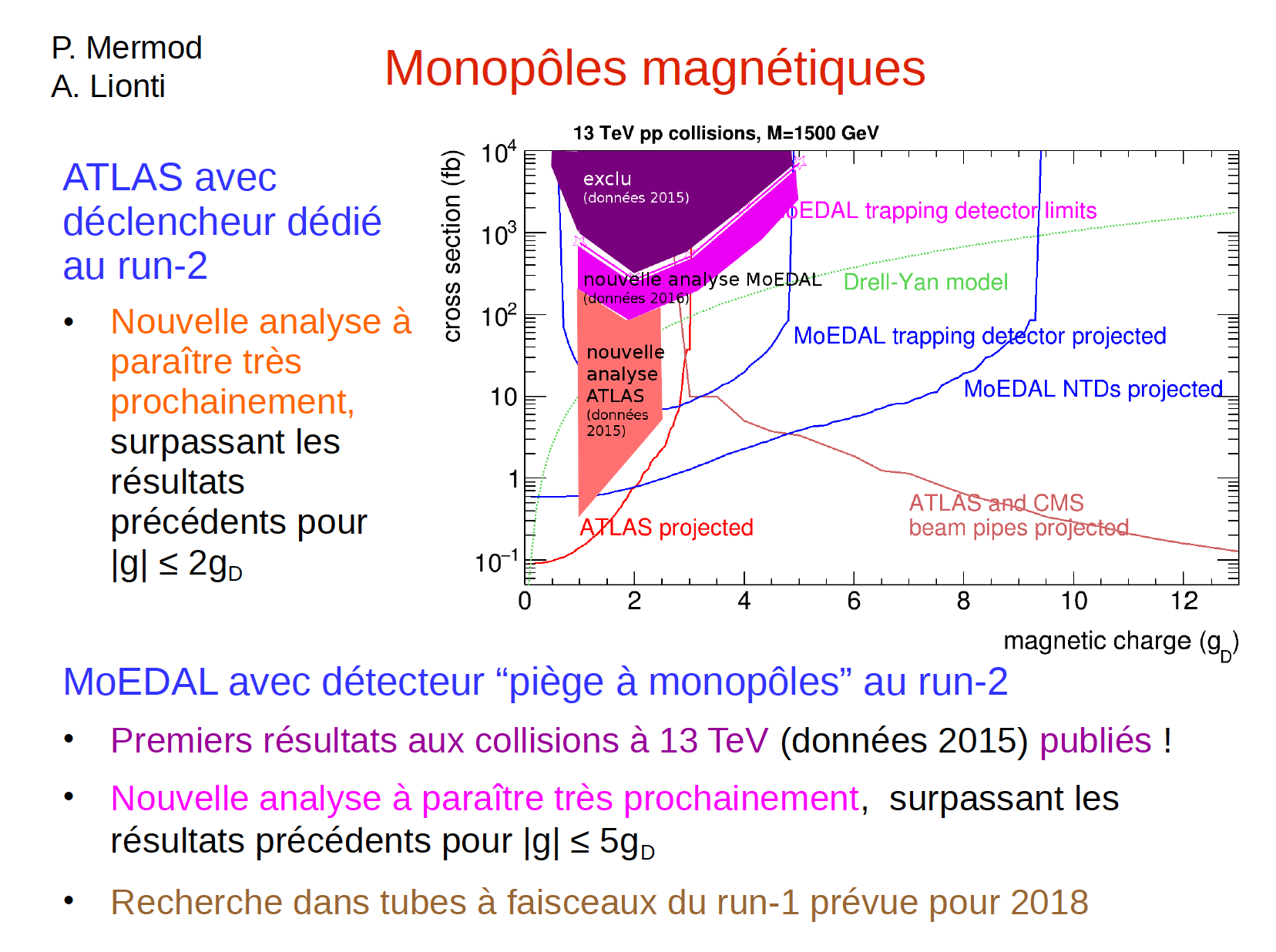 3
L’idée principale
L’apprentissage automatique pour exploiter au maximum les données de ATLAS
Meilleure performance
Algorithmes plus rapides
Simplification: extraction de caractéristiques

L’apprentissage basé sur des exemples

Principe de condensation de l’information

Utilisant Deep Learning (réseau de neurones)
4
Identification des gerbes b, c light: DL1
Marie Lanfermann
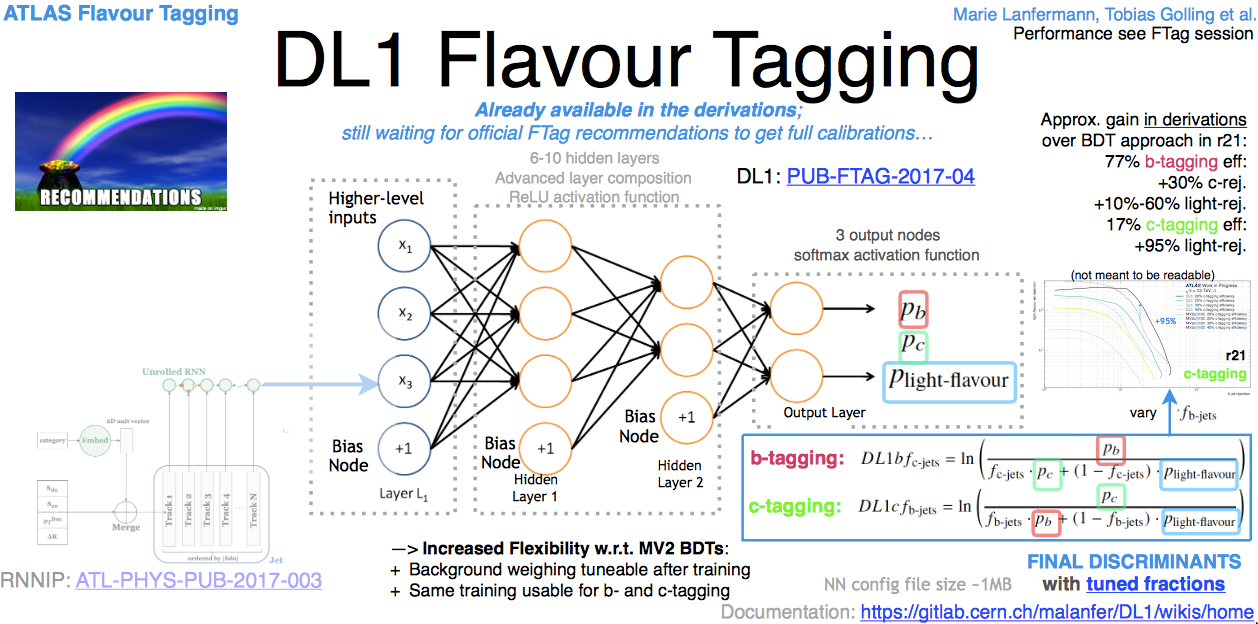 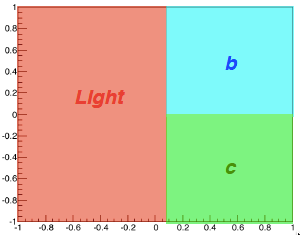 Entraînement avec des “MC truth labels”
Output multi-classe: b, c, light (facile à étendre)
Haute flexibilité: un seul entraînement – tuning après
Publication en préparation
5
B-tagging à haute pT
B-tagging plus difficile à haute pT
Développement d’un sample dédié et riche en gerbes à haute pT
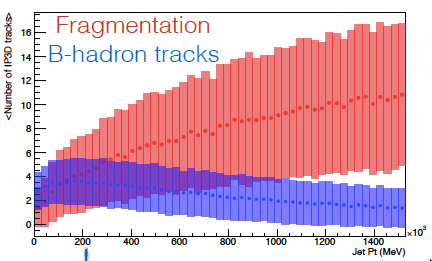 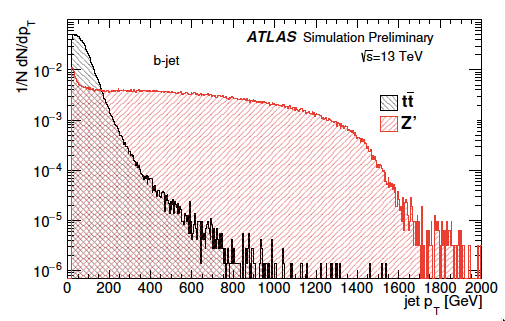 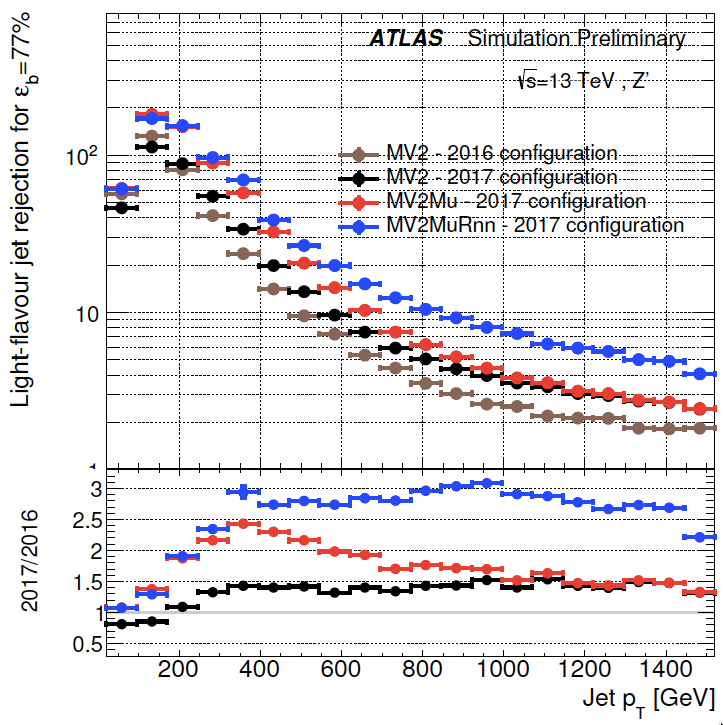 Francesco Di Bello (étudiant de Peppe)
Performance beaucoup améliorée
6
B-tagging à haute pT basé sur des clusters
Inefficacité de reconstruction des traces en raison de densité à haute pT
Longue durée de vie des gerbes b basée sur le nombre de clusters par couche
Performance améliorée à haute pT
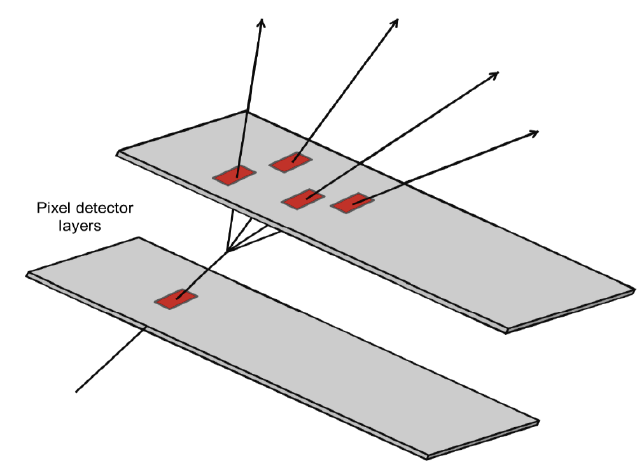 Federica Pasquali
(Erasmus, master)
7
B-tagging application: résonances
Publication en préparation
Excellent b-tagging à haute pT nécessaire
Marie Lanfermann
Dr. Andrea Coccaro (maintenant position permanente en Italie)
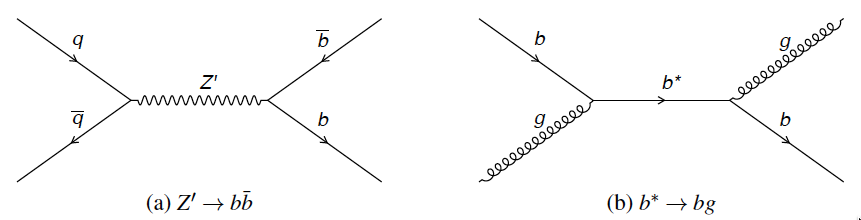 8
C-tagging application: ZH(→cc)
Publication en préparation
Excellent c-tagging nécessaire: DL1
Marie Lanfermann
Rapport de branchement
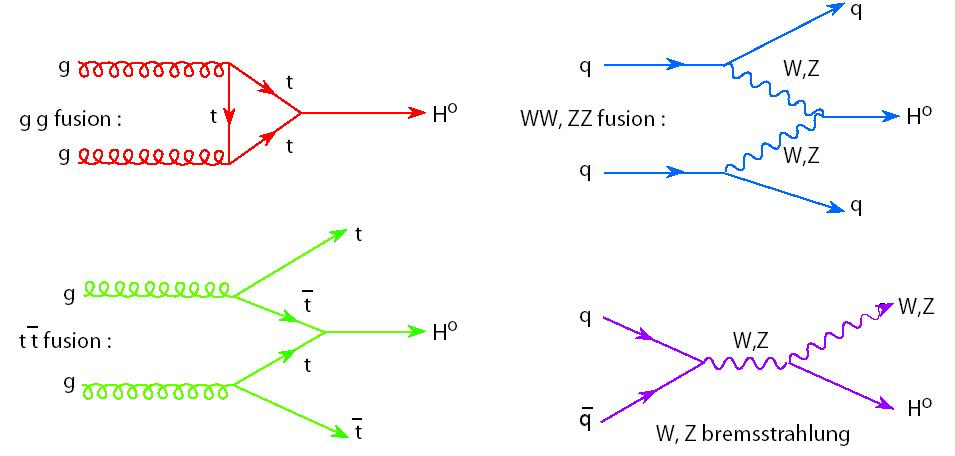 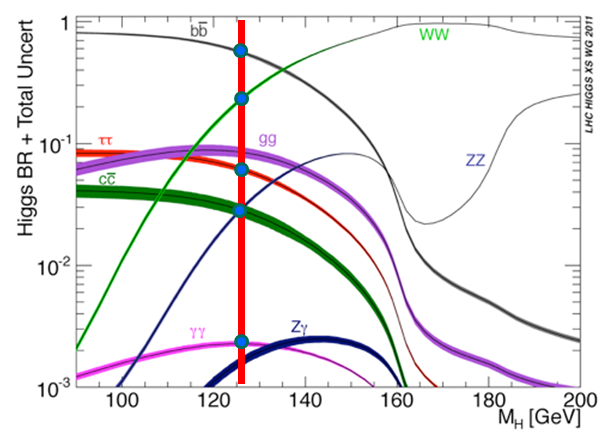 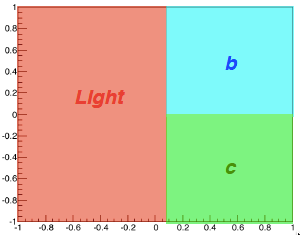 9
Identification des objets boostés
Ece Akilli
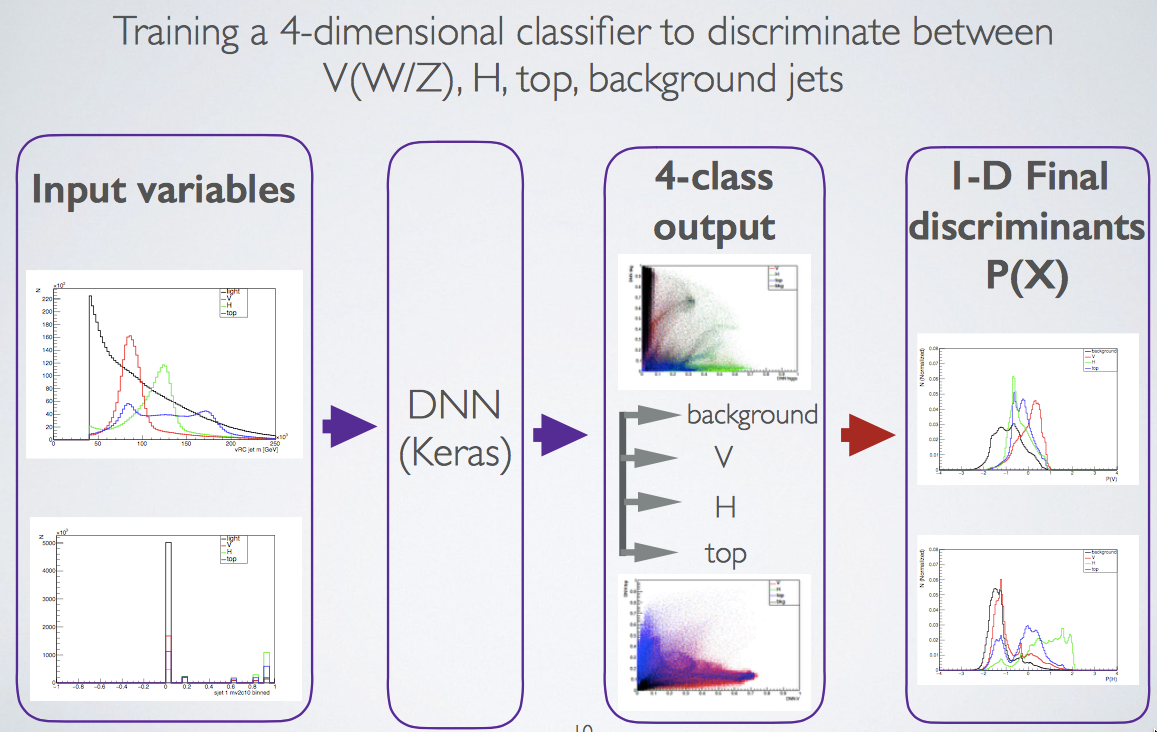 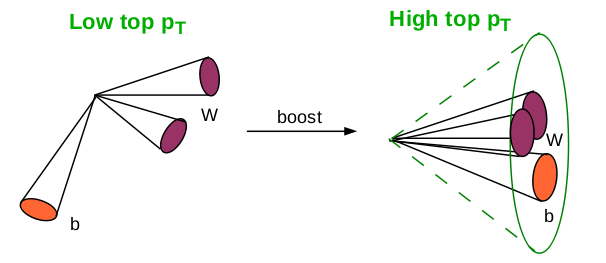 Séparation: V, H, top, et gerbes standard
Même logiciel que DL1 et même flexibilité
Calibration et incertitudes basées sur des sub-gerbes étroites
10
Objets boostés application: recherche VLQ
Publication en préparation
Signatures spectaculaires: b-jets, tops, W, Z, H bosons boostés
Ece Akilli
Dr. Olaf Nackenhorst (bourse d’Humboldt, maintenant à TU Dortmund )
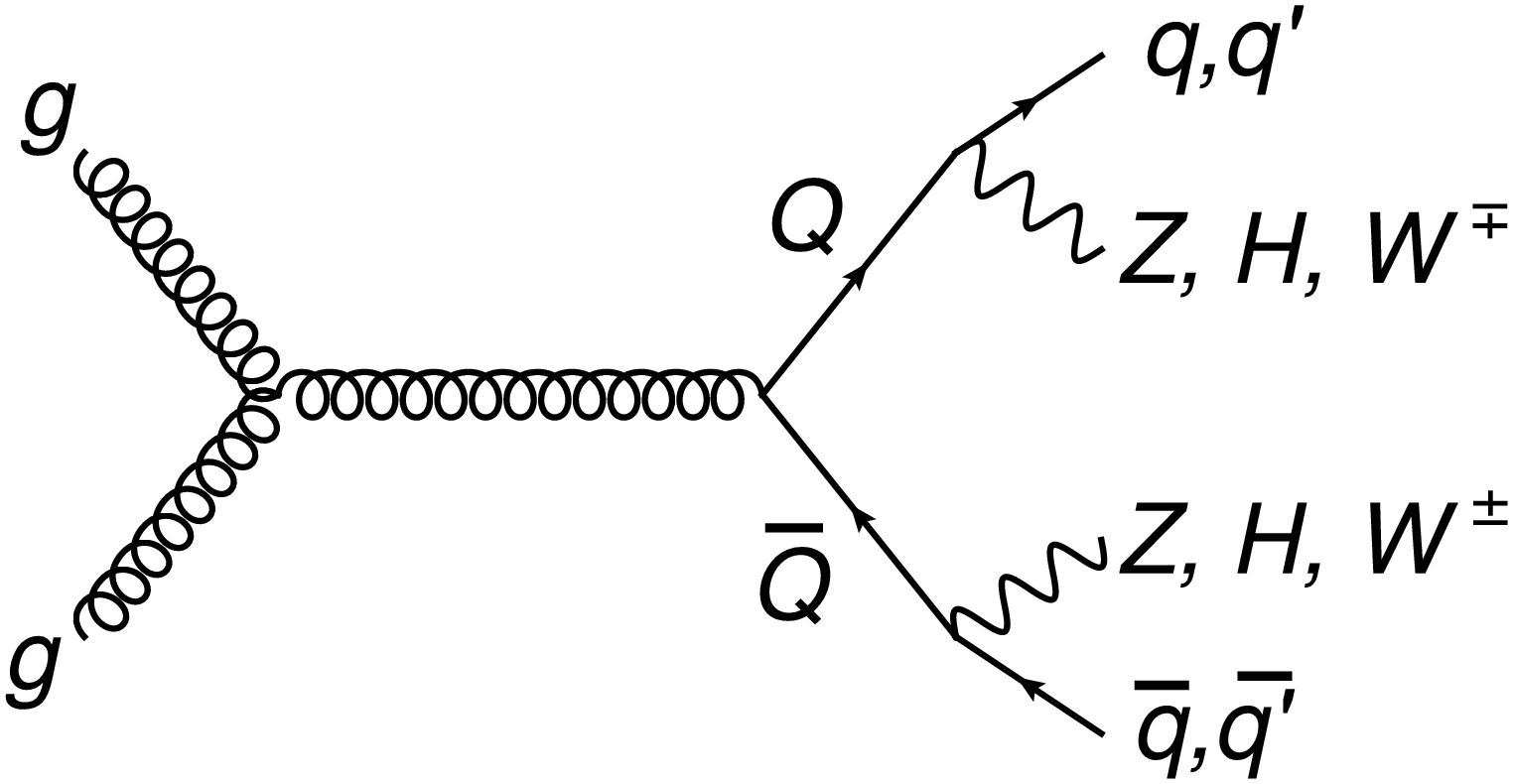 11
Reconstruction rapide des traces
Algorithmes traditionels trop lents au HL-LHC (10’000 particules par événement)

Exploration si l’apprentissage automatique peut offrir des solutions supérieures
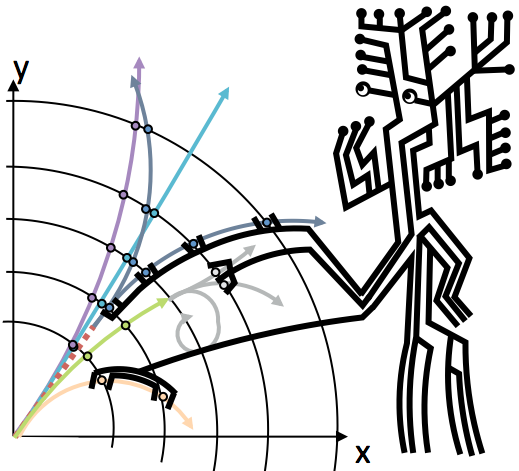 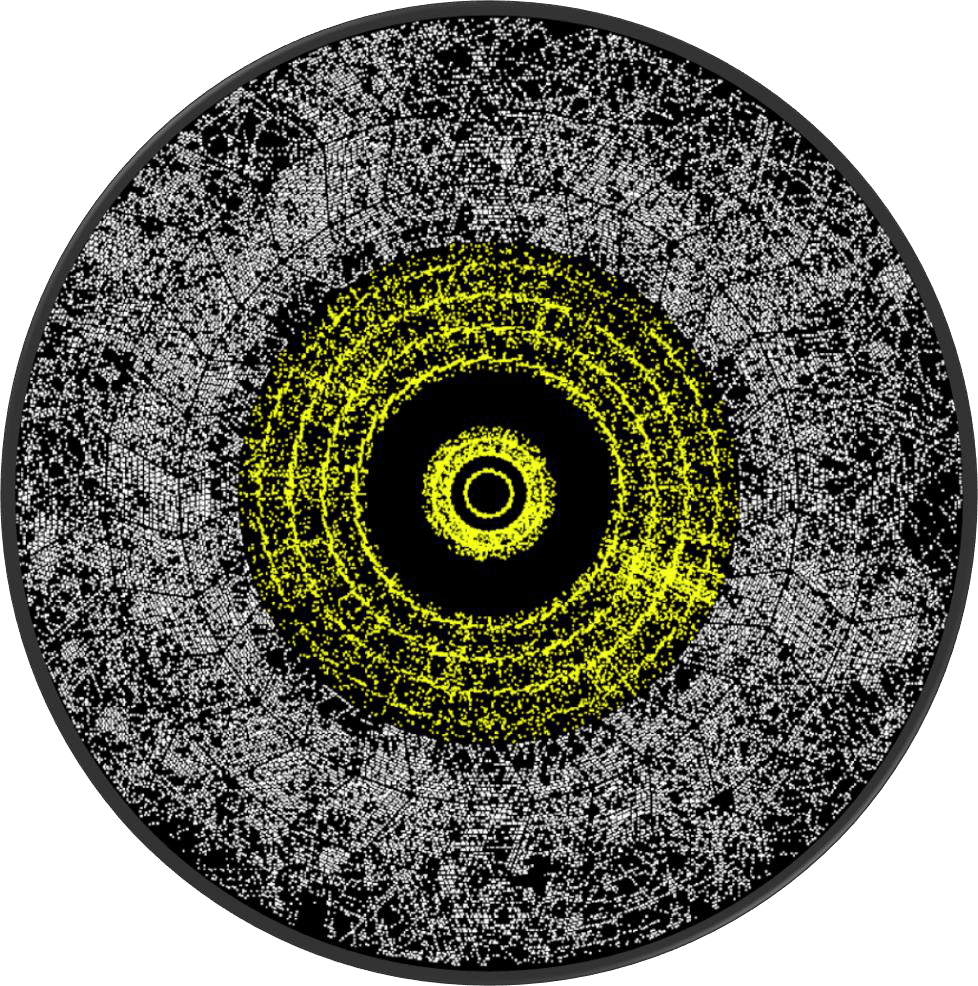 Sabrina Amrouche
Dr. Moritz Kiehn (contribution hardware de Moritz décrite par Peppe)
12
Simulation rapide du développement des cascades dans les calorimètres
Goulot d’étranglement pour ATLAS: simulation rapide du développement des cascades dans les calorimètres

Variational Auto Encoders (VAE)
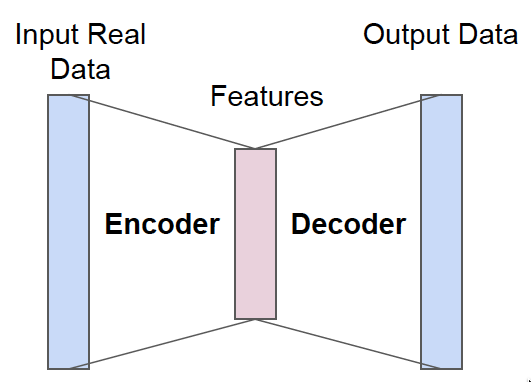 Dalila Salamani
Dr. Stefan Gadatsch
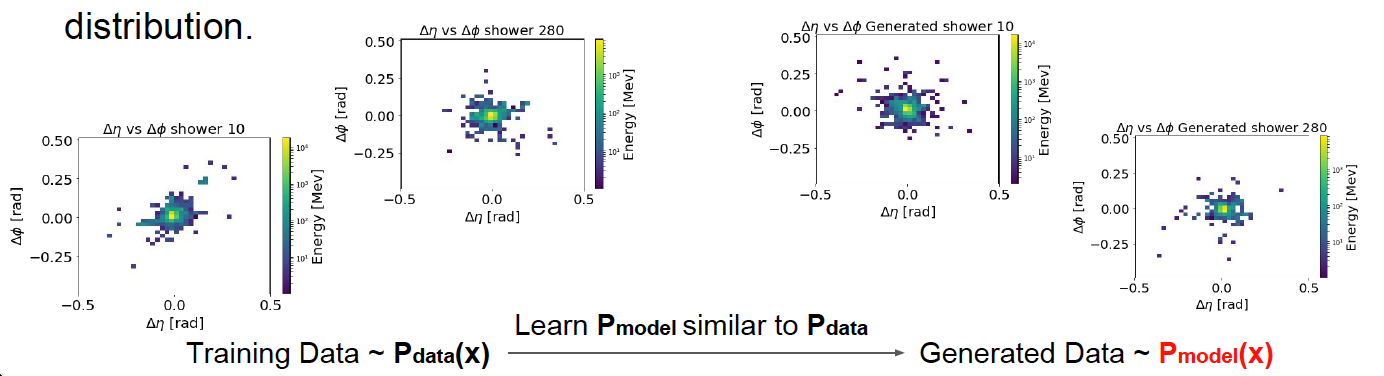 13
Alignement de trajectographe
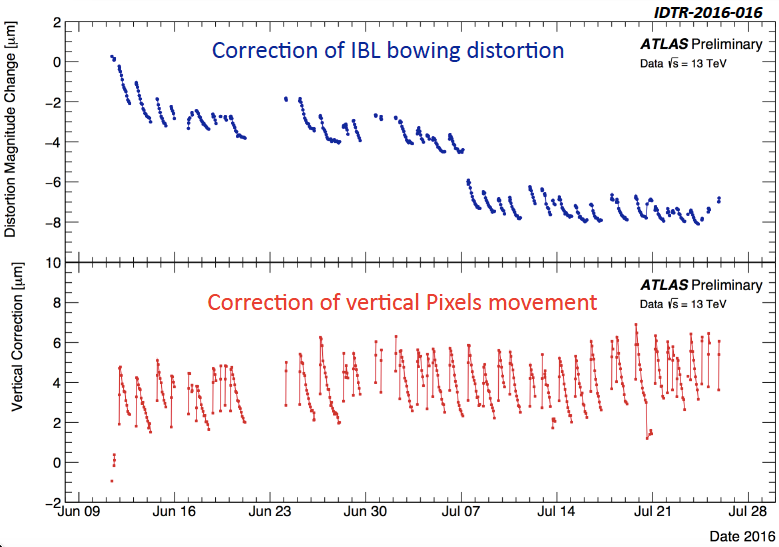 Le détecteur “respire” en fonction de luminosité instantanée

Alignement “en ligne” en fonction de blocs de luminosité
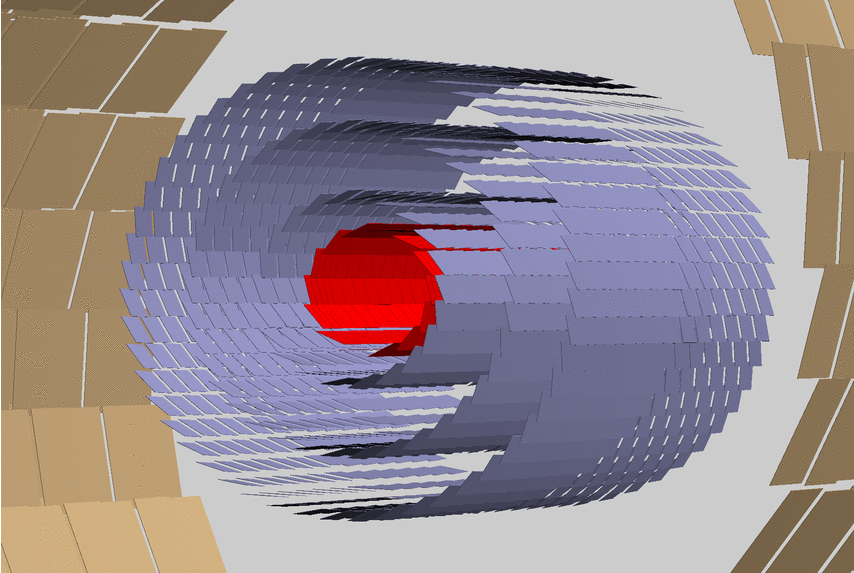 TG (covener du groupe d’alignement)
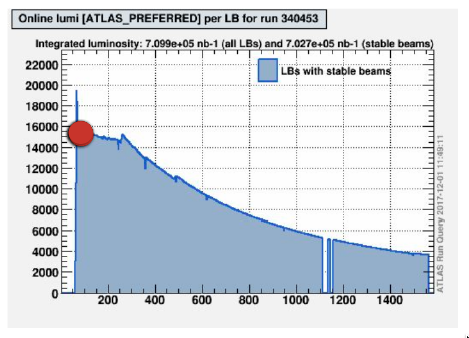 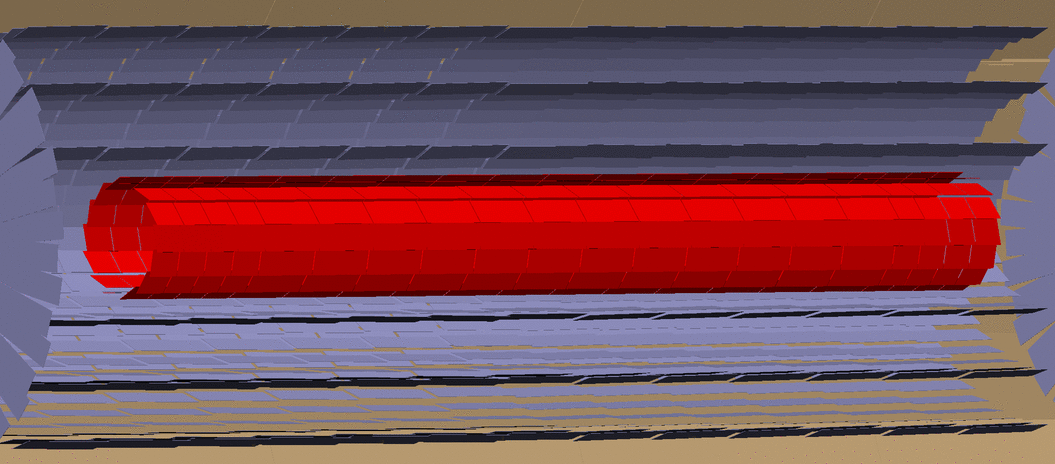 14
[Speaker Notes: Voila les 7 protagonistes!  Mais qu’est-ce qu’ils one en commun?

Indices: tous heureux, méme soulagés il parrait, beaux vetement, chapeaux bizarres

Vous avez déjà deviné: il s’agit des doctorands qui ont soutenu merveilleusement en 2016

Cela m'amène au premier acte!]
Un grand merci aux acteurs au fond de la scène!
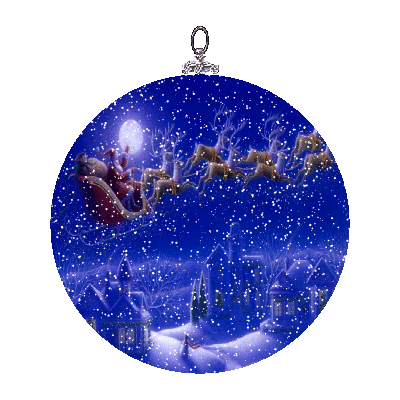 Tous les postdocs qui assurent un déroulement sans difficulté

Le support Electronique, Méchanique, Informatique

Le secrétariat (Catherine, Liliane) pour garantir que tout va en douceur
15
[Speaker Notes: C’etait les etudiants sur le devant de la scène	

Et enfin et surtout le secrétariat]